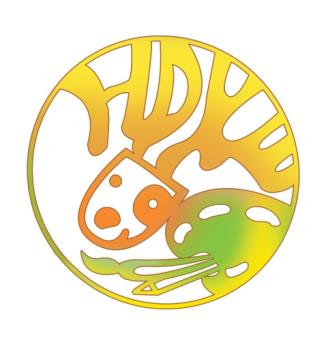 МУНИЦИПАЛЬНОЕ БЮДЖЕТНОЕ УЧРЕЖДЕНИЕ ДОПОЛНИТЕЛЬНОГО ОБРАЗОВАНИЯ «НОРИЛЬСКАЯ ДЕТСКАЯ ХУДОЖЕСТВЕННАЯ ШКОЛА»
Публичный отчётза 2015–2016 уч.г.г.
Информация о реализуемых дополнительных предпрофессиональных общеобразовательных программах в области искусств
Сведения о контингенте
Анализ состояния по участию в конкурсах и фестивалях2015-2016уч.год
Анализ состояния по участию в выставочной деятельности 2015-2016уч.год
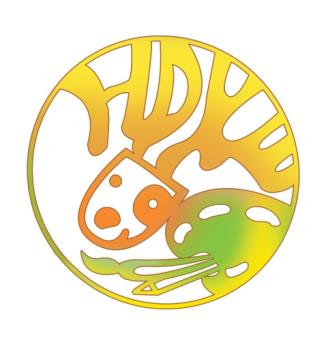 Муниципальное бюджетное учреждение дополнительного образования «НОРИЛЬСКАЯ ДЕТСКАЯ ХУДОЖЕСТВЕННАЯ ШКОЛА»
Отчётпо научно-методической работе 2015–2016 уч.г.г.
Семинары
Городской  методический семинар-практикум для преподавателей ДХШ и художественных отделений ДШИ «Развитие творческого потенциала на уроках ДПИ и скульптуры».
Краевой методический семинар для преподавателей ДХШ и художественных отделений ДШИ в г.Красноярске «Методика преподавания рисунка, живописи и станковой композиции в 4 классе ДХШ и     художественных отделениях ДШИ»
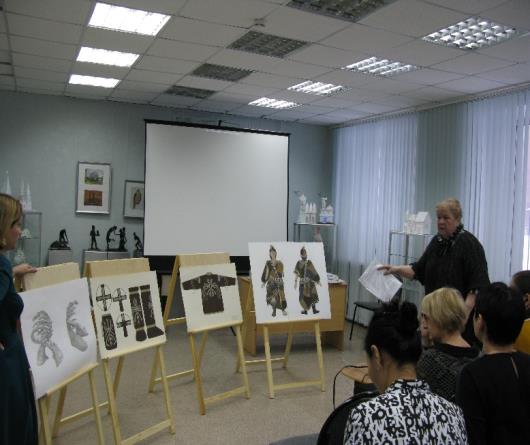 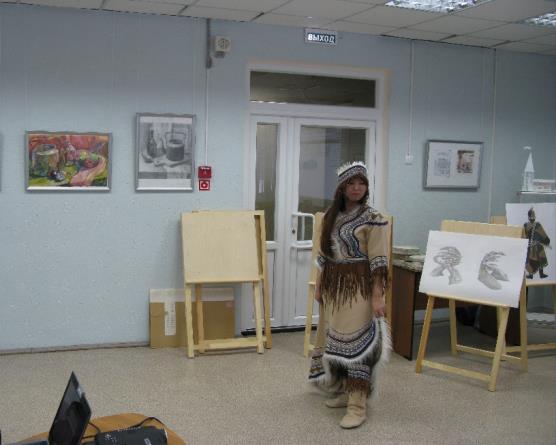 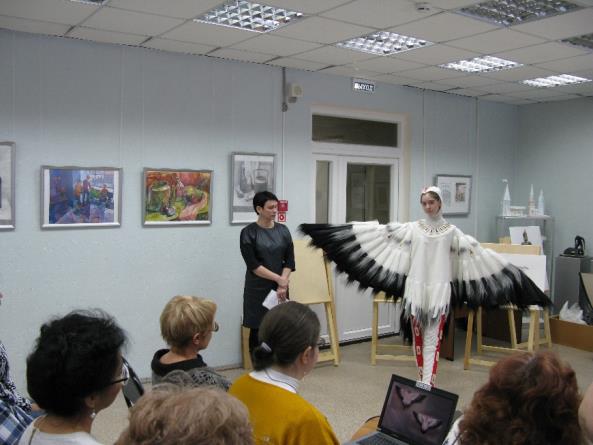 Открытые уроки
Мастер-классы, городские акции и проекты
Норильская художественная галерея
«Портрет» в  рамках музейной ночи в картинной галерее.  Тимофеев Д.Е.
«Зарисовки фигуры человека в интерьере» в рамках недели ИЗО.  Христич Л.Н 
Музей истории и развития НПР
 «Масленица»   Духович С.Н. 
«Картинки на диске»  в рамках музейной ночи. Духович С.Н. 
Централизованная Библиотечная Система
 «Арт-постер» в рамках библионочи. Мороз Н.А., Кузнецова М.П., Духович С.Н., Тимофеев Д.Е.
Норильская детская художественная школа
«Технические приемы при работе пастелью» для учащихся ДДШИ им.Б.Н.Молчанова. Мороз Н.А.
«Декорирование новогодней игрушки» для дошкольников и их родителей. Денисова Т.В., Мороз Н. А.
Проект Фронтовой блиндаж в Музее истории и развития НПР. Шестакова И.В., Денисова Т.В., Карпович Л.И., Пенцак Н.Н., Кузнецова М.П.
Акция посвященная международному дню Культурного разнообразия. Мозговая Т.В., Кочнева Т.И., Мороз Н.А.
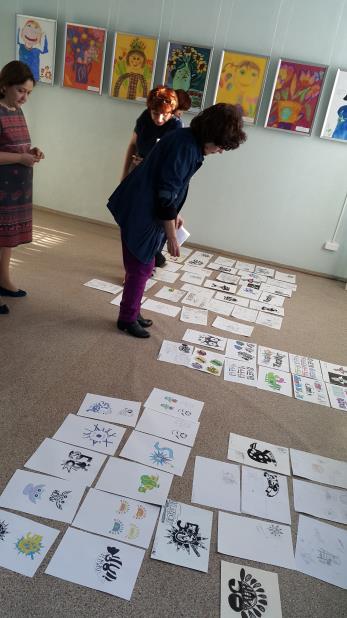 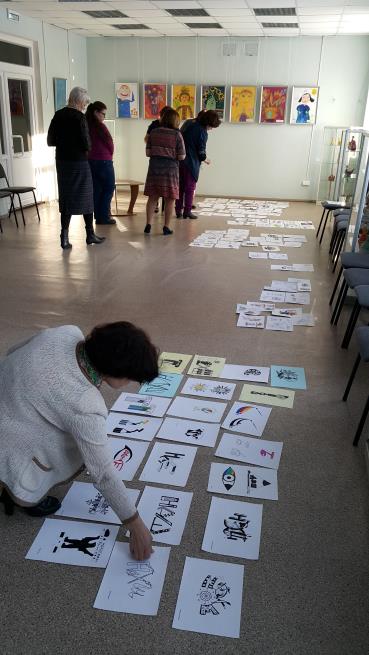 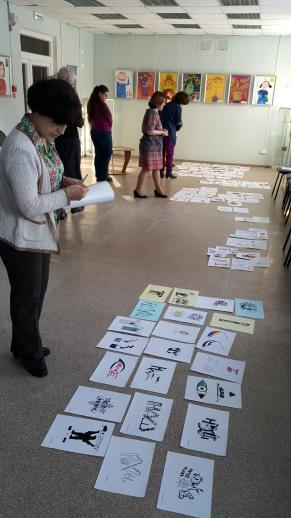 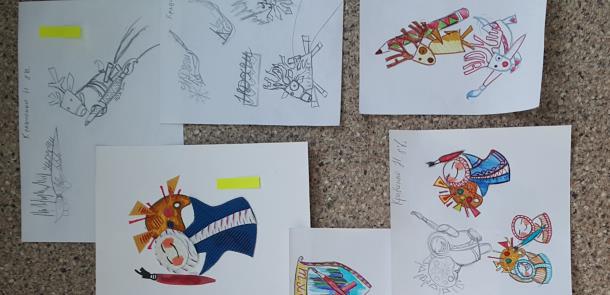 Конкурс «Логотип школы»
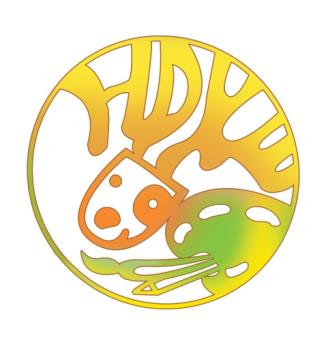 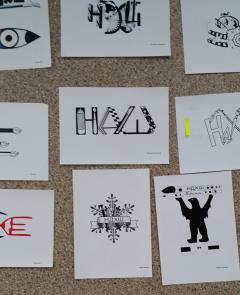 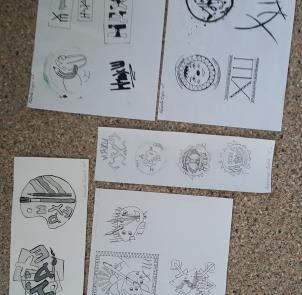 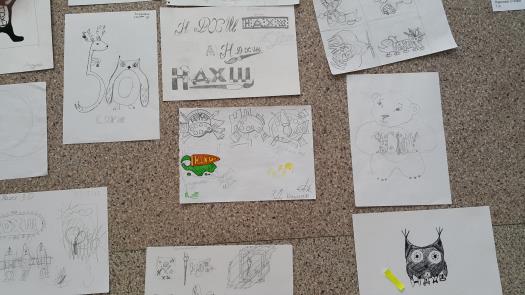 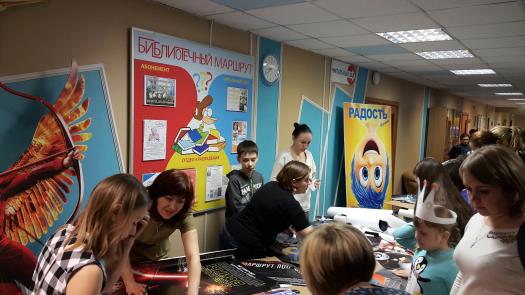 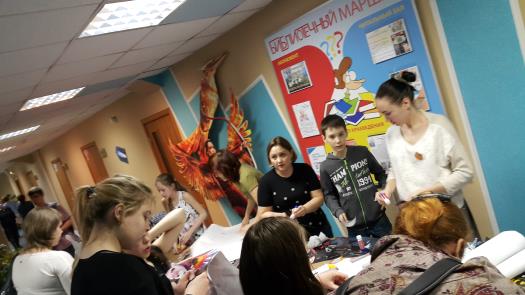 Библионочь
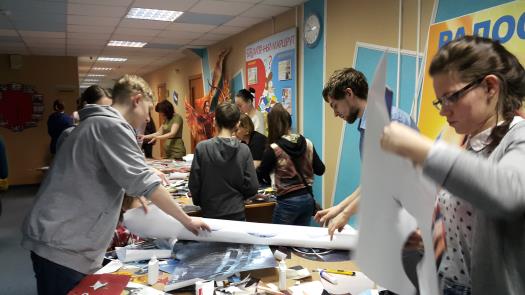 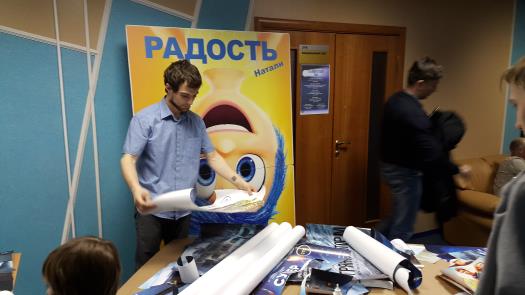 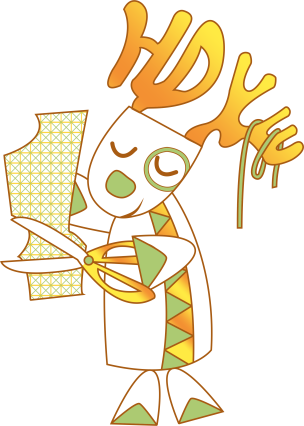 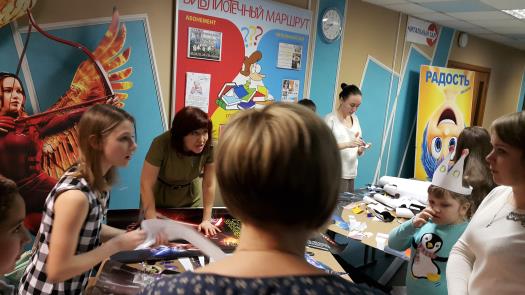 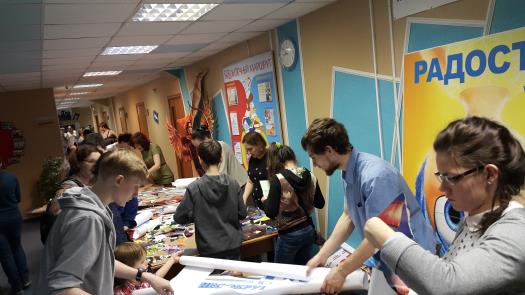 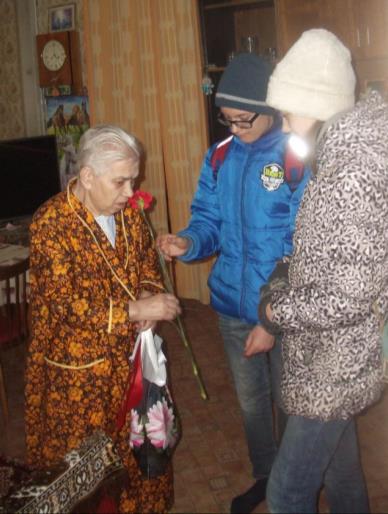 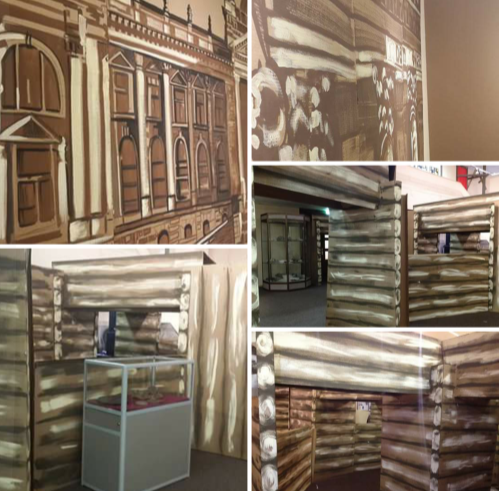 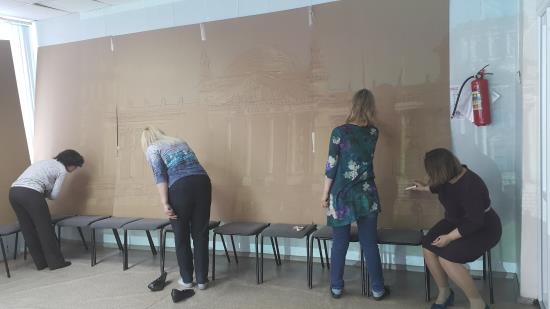 День Победы
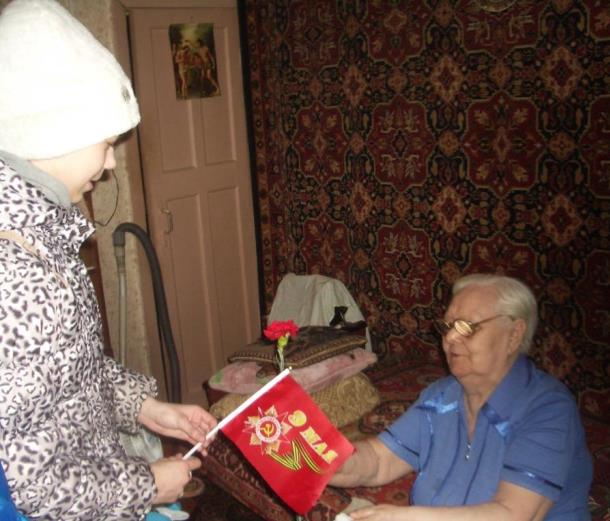 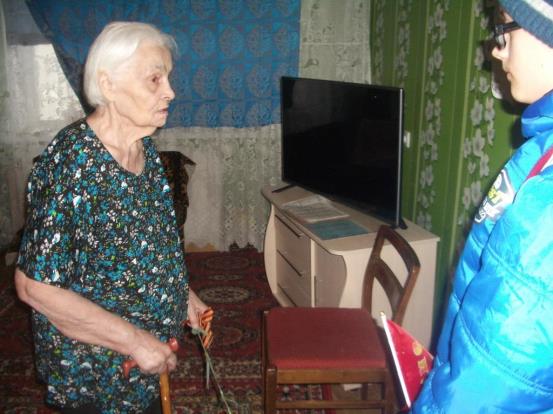 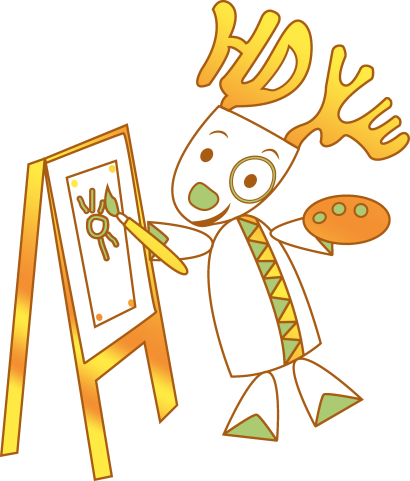 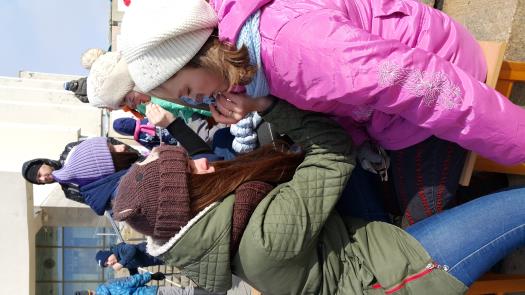 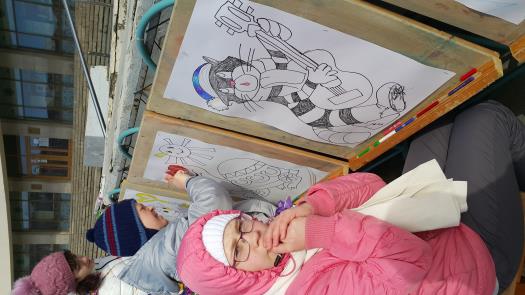 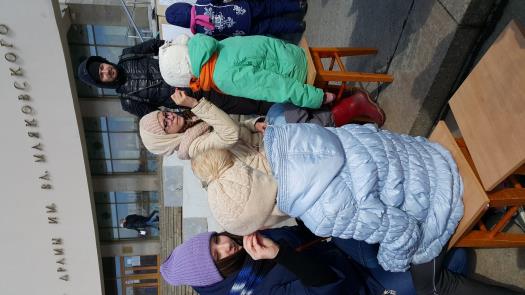 Культурная майовка
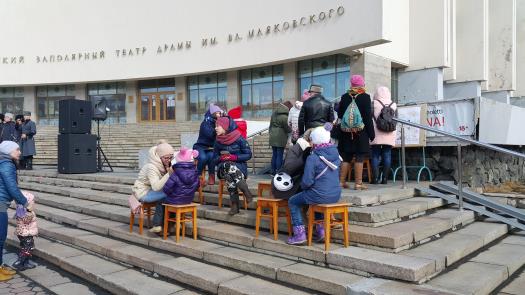 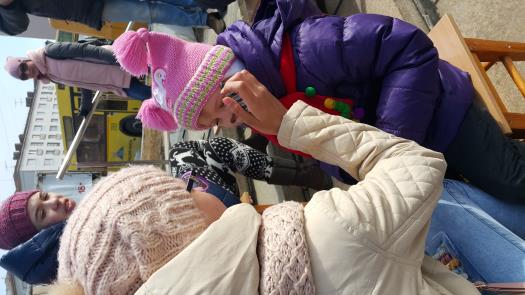 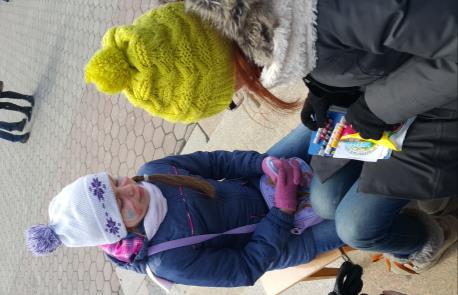 Реализация социокультурны проектовУчастие в конкурсах на получение грантов субсидий в 2015г- 2016г.
Производственная  и педагогическая практика студентов норильского колледжа искусств
Направление «Резьба по кости»
Руководитель практики : Бизяева Н. А. - 5 студентов (20 уроков)
Направление «Вышивка бисером»
Руководитель практики: Чакина Е.Р. - 5 студентов (20 уроков)
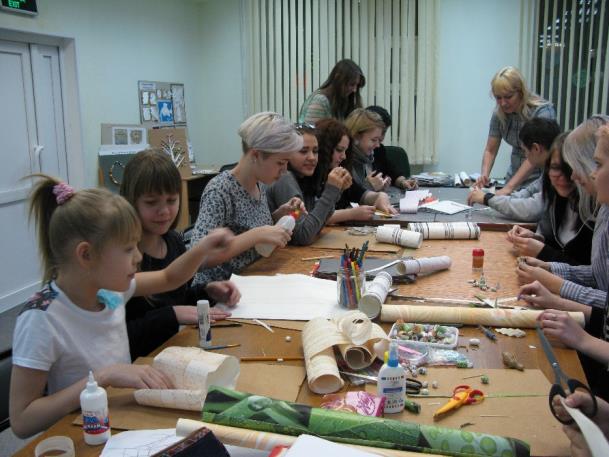 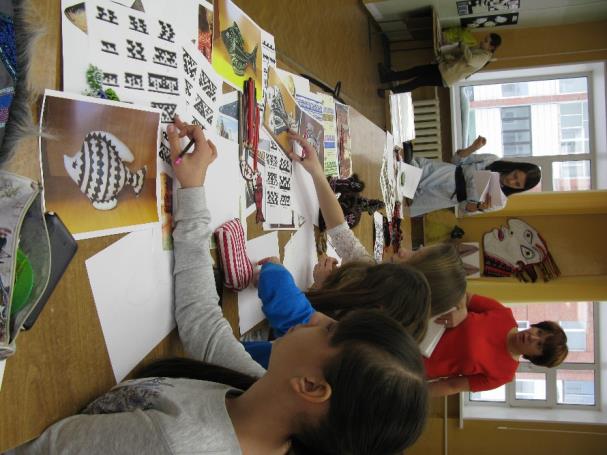 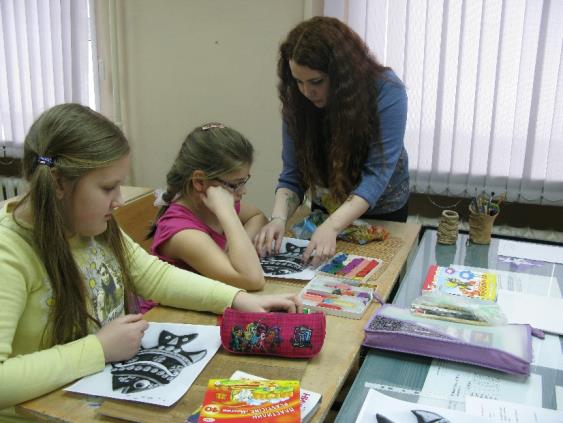 Межрегиональный  конкурс детского художественного творчества «Северная палитра»
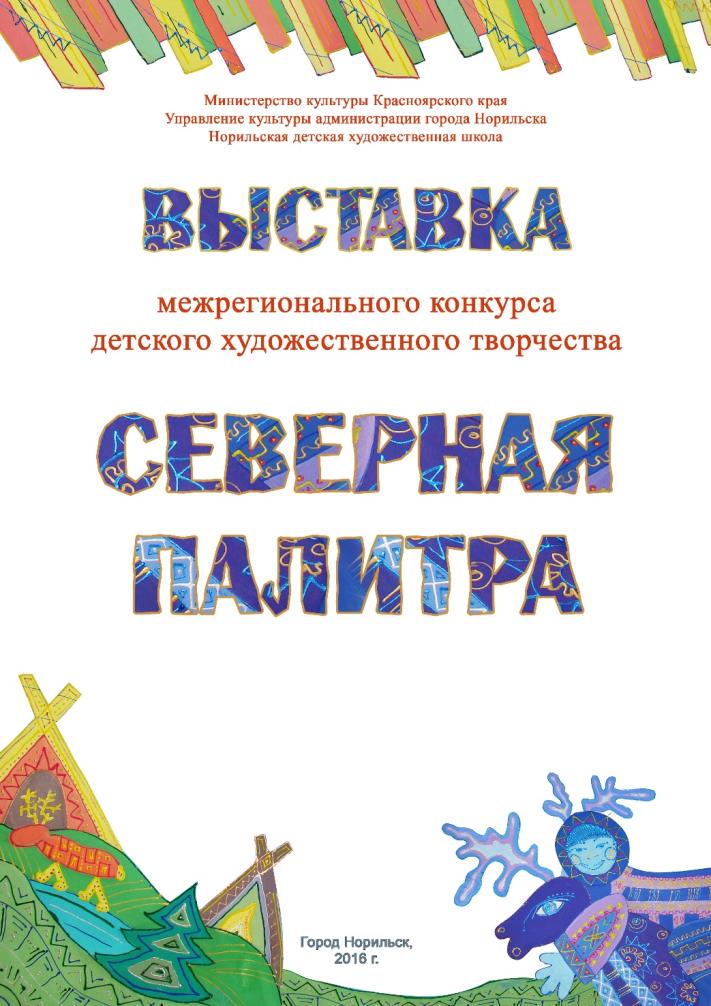 В конкурсе приняли участие 632 работы из 22 городов Российской Федерации.
По итогам конкурса жюри отметило 200 работ в номинации графика, живопись, ДПИ.
Выставки по итогам конкурса прошли на трех площадках города: в музее истории и развития НПР, художественной школе и Управлении культуры Администрации г.Норильска
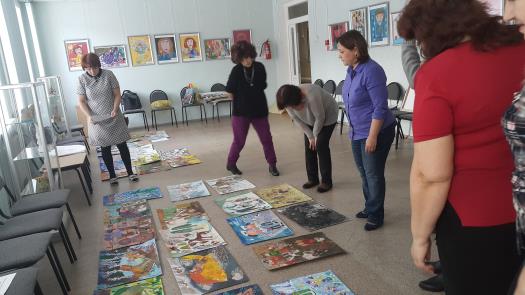 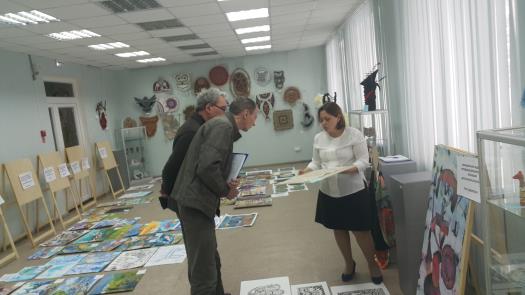 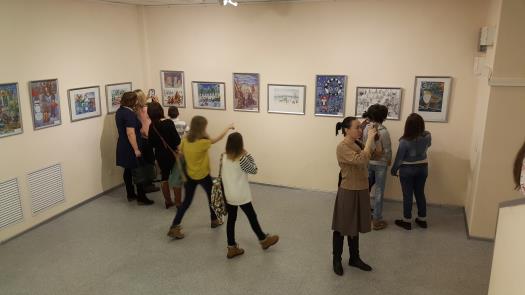 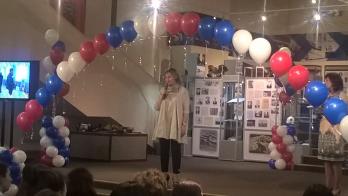 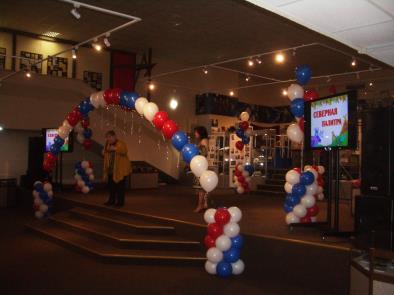 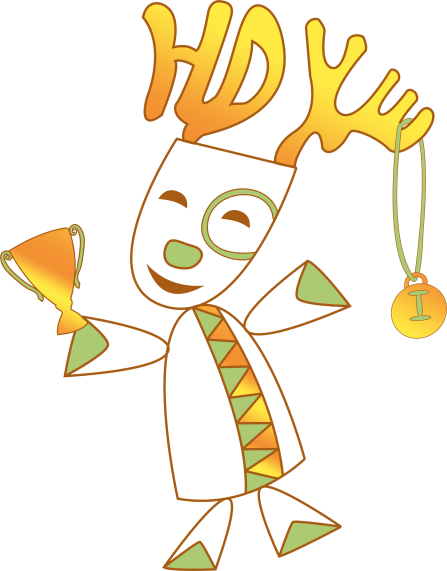 Северная палитра
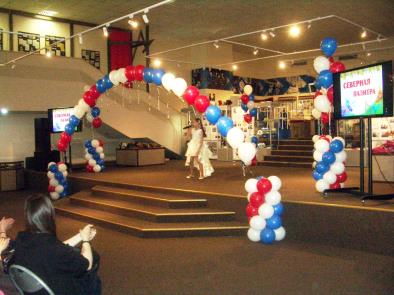 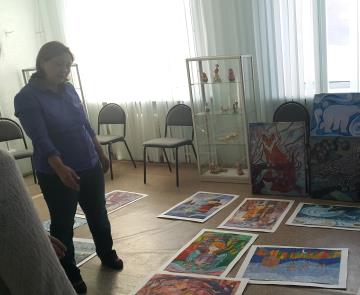 Одаренные дети
«Международный фестиваль «Северное сияние» 
преподаватель Шестакова Ирина Васильевна
Овчинникова Полина - участие

«Международный творческий 
фестиваль конкурс- пленэр «Ты- легенда»
преподаватель Христич Лилия Николаевна
Зырянова Саша -1 место
Боденчук Екатерина – 2 место
Шапарь Даша - 3 место
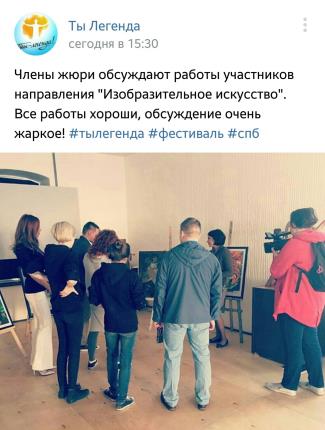 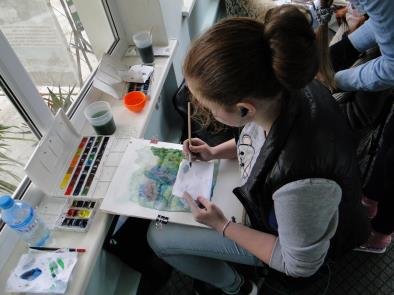 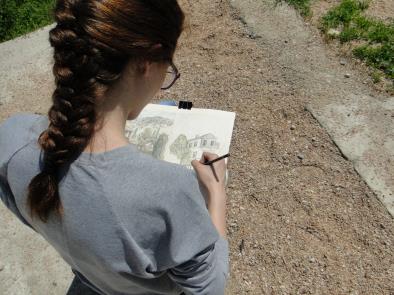 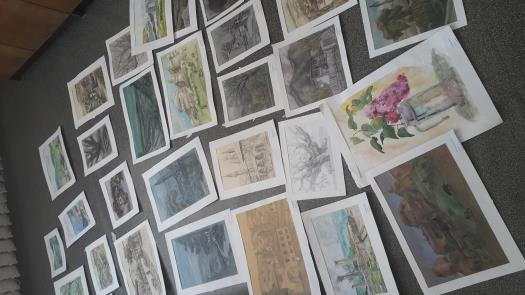 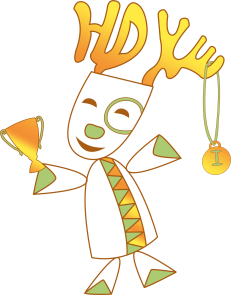 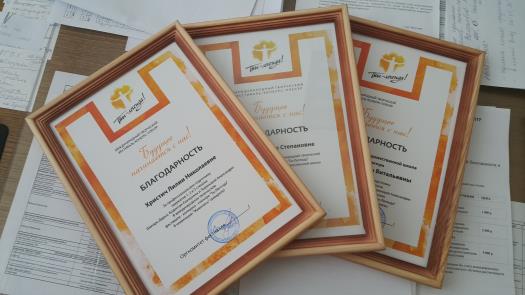 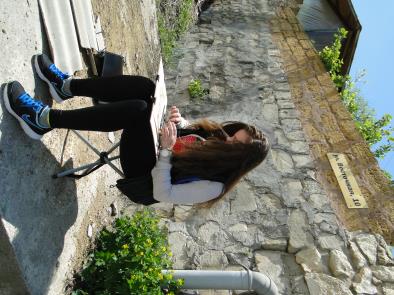 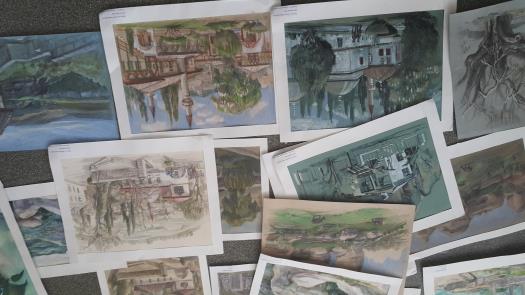 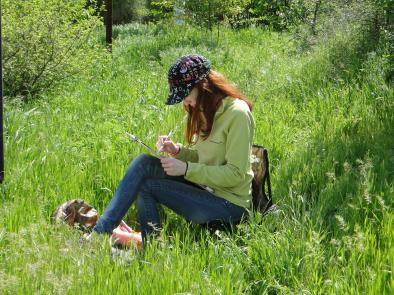 Ты Легенда
Программы
Программа общеэстетической направленности «Изобразительное искусство» 
Дополнительная предпрофессиональная программа «Дизайн» срок обучения 5(6) лет
Дополнительная предпрофессиональная программа «Живопись» срок обучения 8(9) лет
 Дополнительная общеразвивающая программа «Творчество» срок обучения 4 года
УЧЕБНЫЙ ПЛАНпо дополнительной предпрофессиональной программе «Дизайн»срок обучения 5 лет
УЧЕБНЫЙ ПЛАНна дополнительный год обучения (6 класс) по предпрофессиональной общеобразовательной программе в области изобразительного искусства «Дизайн»
УЧЕБНЫЙ ПЛАНпо дополнительной предпрофессиональной общеобразовательной программе в области изобразительного искусства «Живопись»срок обучения 8 лет
УЧЕБНЫЙ ПЛАНна дополнительный год обучения (9 класс) по предпрофессиональной общеобразовательной программе в области изобразительного искусства«Живопись»
УЧЕБНЫЙ ПЛАН  ДОПОЛНИТЕЛЬНОЙОБЩЕРАЗВИВАЮЩЕЙ ПРОГРАММЫ В ОБЛАСТИ ИЗОБРАЗИТЕЛЬНОГОИСКУССТВА «ТВОРЧЕСТВО» 4 ГОДА ОБУЧЕНИЯ
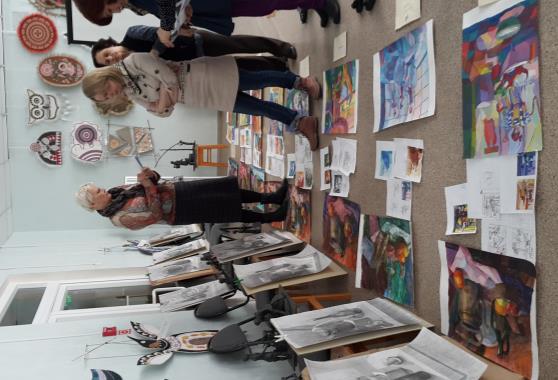 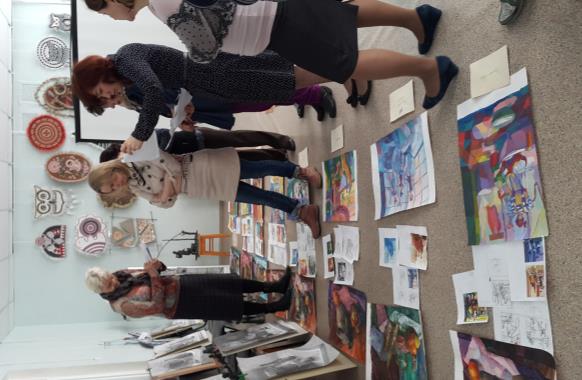 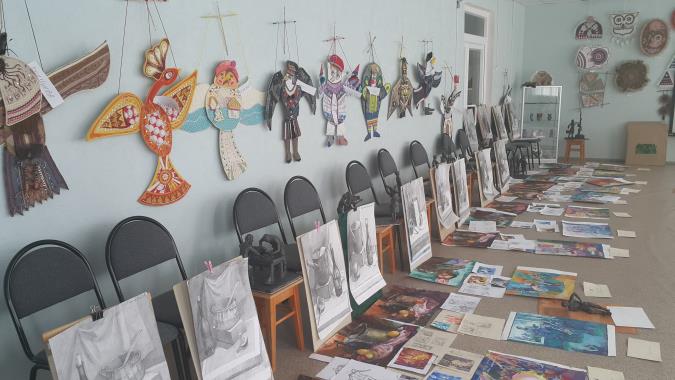 Итоговый просмотр дипломных работ
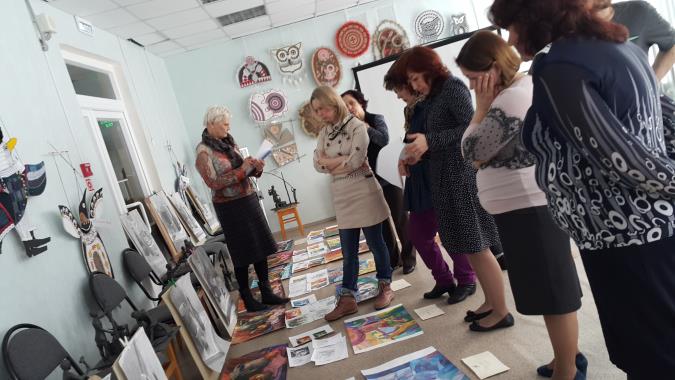 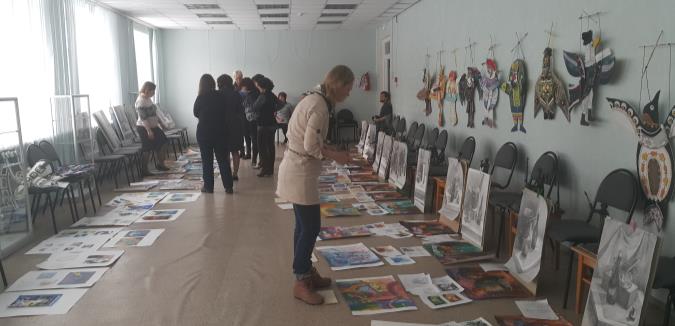 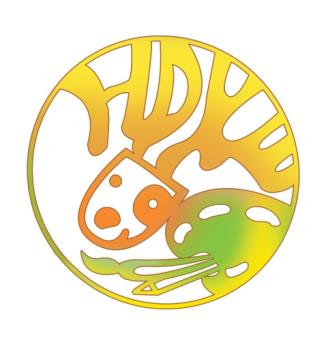 МУНИЦИПАЛЬНОЕ БЮДЖЕТНОЕ УЧРЕЖДЕНИЕ ДОПОЛНИТЕЛЬНОГО ОБРАЗОВАНИЯ «НОРИЛЬСКАЯ ДЕТСКАЯ ХУДОЖЕСТВЕННАЯ ШКОЛА»
Планучебно-воспитательнойработына 2016-2017 уч.г.
Миссия учреждения
Создать систему взаимодействия между членами школьного сообщества, обеспечивающую положительную динамику учебной мотивации и качества знаний учащихся, профессиональной компетентности педагогов в применении ФГТ, вовлечённости родителей в воспитательный процесс.

Стратегическая цель развития учреждения
Обеспечение необходимых условий для личностного развития ребенка, его профессионального самоопределения и самореализации.
Задачи, через которые реализуется достижение стратегической цели
повышение доступности, вариативности и качества оказываемых образовательных услуг и совершенствование их социально-адаптирующих функций, учитывающих индивидуальные запросы детей и отвечающих запросам социума;
обновление содержания образования в соответствии с ФГТ, интересами детей, потребностями семьи и общества;
введение дополнительных услуг для населения в образовательных и социокультурных сферах;
внедрение современных и инновационных технологий в образовательный процесс школы, обеспечение условий для каждого учащегося к глобальным знаниям и технологиям; 
формирование у учащихся позитивной мотивации к учебной деятельности, способствующей повышению качества образования, а также результативности выступлений на конкурсных мероприятиях различного уровня;
создание условий для поддержки педагогических кадров, работающих с одаренными детьми;
сохранение и развитие традиций школы;
создание условий для участия семьи и общественности в управлении школой;
развитие учебно-методической и материально-технической базы НДХШ.
Контингент МБУ ДО «НДХШ» на 2016-2017 учебный год составляет - 252 учащихся.
Участие в конкурсах на получение грантов в 2016-2017 году
Проблемы учреждения и пути их решения
потребность в новых кадрах и падение престижа творческой и педагогической профессии в сфере культуры и искусства, вызванным социальной незащищенностью работников;
повышение требований к качеству подготовки учащихся и слабая материальная база школы, отсутствие достаточного инструментария, оборудования и натюрмортного фонда;
введение инновационных компьютерных технологий и перечень должностей в штатных расписаниях;
наступательное движение рыночных отношений и финансирование отрасли культуры.
постепенное «размывание» академических специальностей. Следствие - снижение доли выпускников продолживших своё обучение в отраслевых учебных заведениях среднего и высшего профессионального образования.
загруженность учащихся в общеобразовательных школах, что отрицательно влияет на системную домашнюю подготовку. 
требуется капитальный ремонт труб отопления, водоснабжения и канализации. Косметический ремонт в классах и холлах.
Проблемы учреждения и пути их решения
мастер-классы, встречи с деятелями искусства и культуры Красноярского края.
просветительская, разъяснительная деятельность среди родительского сообщества.
выходы-экскурсии учащихся в стены учреждений будущей ступени - уже профессионального образования (Норильский колледж искусств)
расширение системы абонементов для учащихся МБУ: посещения новых экспозиций в музее и галерее города. 
участие в краевых, российских и международных конкурсах, выезды на пленэры, организация авторских выставок юных художников, 
разработка отдельной идеологической программы для юных художников под единым слоганом, например: «Быть культурным - значит, быть успешным!». Во многом придется использовать PR-технологии, отдельные шоу-элементы (флэш-мобы), которые близки данной возрастной психологии.
размещение материалов о творческих победах учащихся и преподавателей на сайте школы и организация постоянных встреч юных художников со СМИ и презентации творческих побед внутри школьного, в т.ч. - родительского, сообщества, проведение общешкольных собраний, посвященных поздравлению лучших учеников, преподавателей, родителей учащихся, организация общешкольных «Дней лауреатов», позволит повысить самооценку учеников, формировать уверенность родителей в успешном будущем детей.
привлечение бюджетных, внебюджетных и спонсорских средств для развития и укрепления материально-технической базы школы.
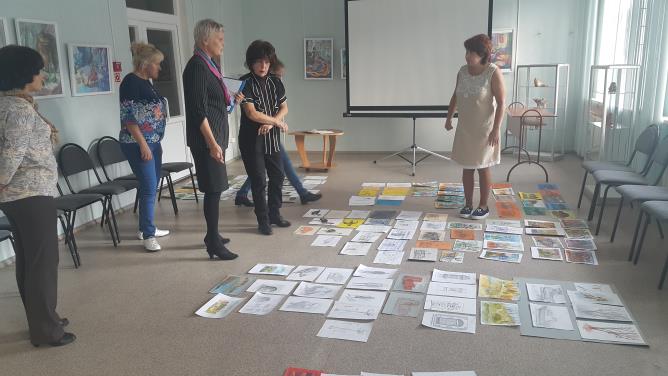 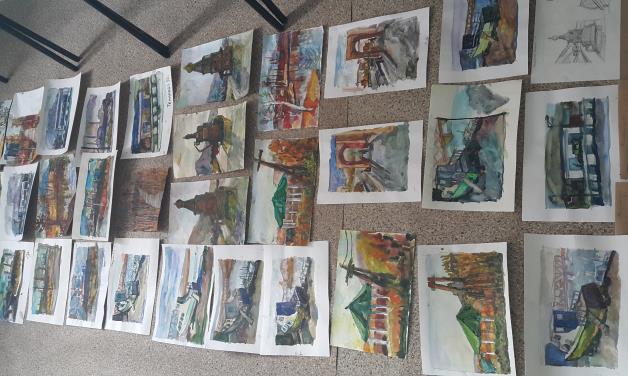 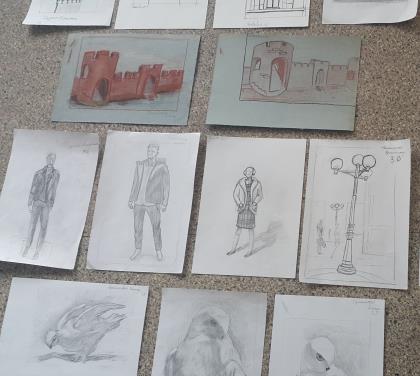 Осенний пленэр
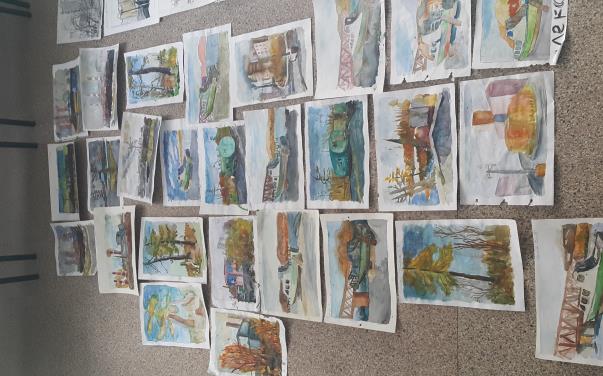 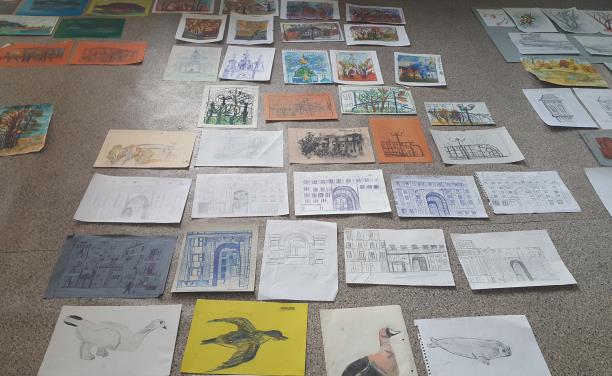 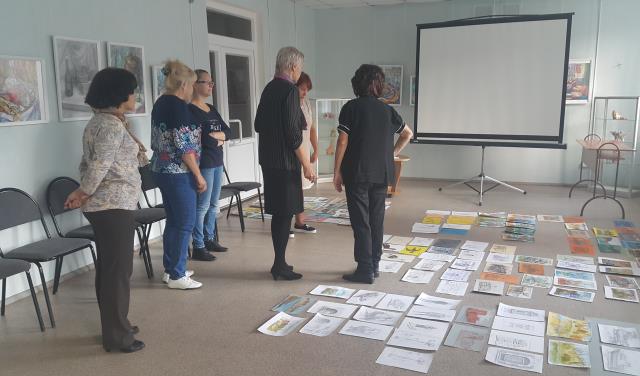 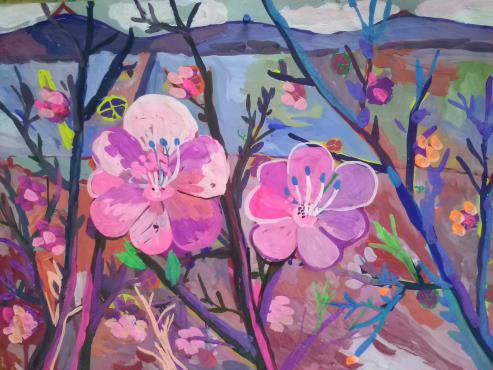 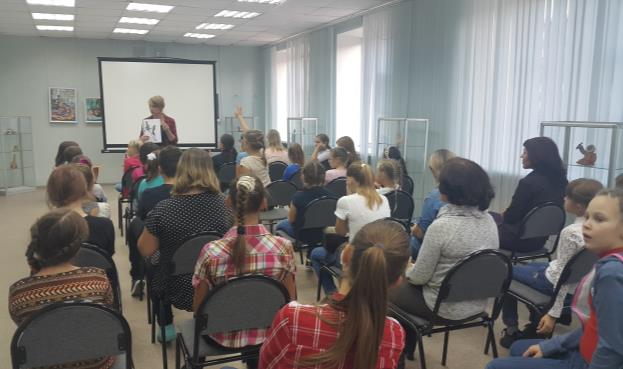 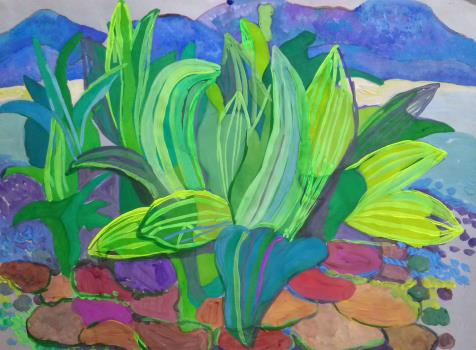 «Краски Таймыра»
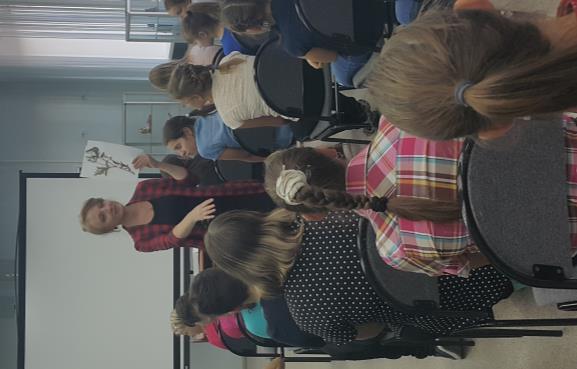 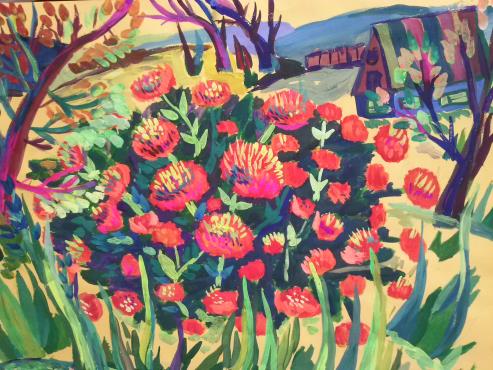 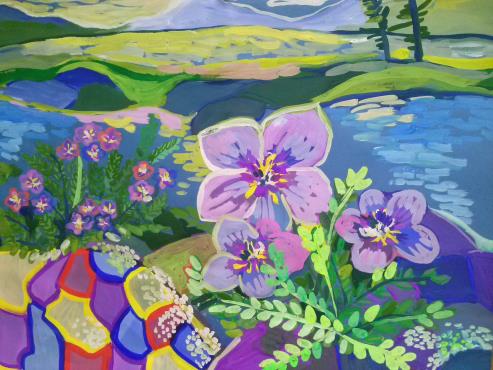 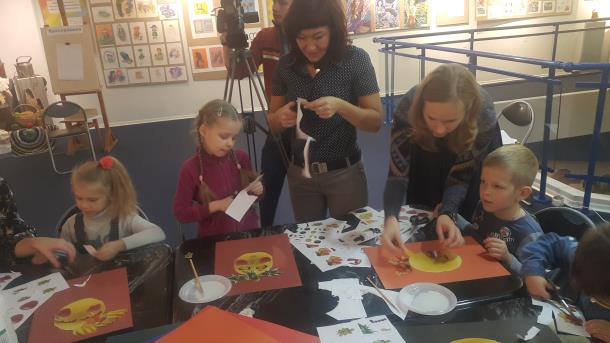 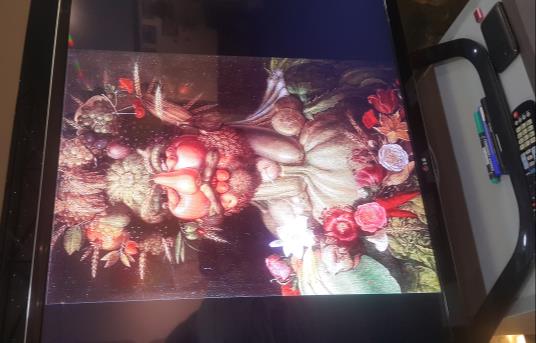 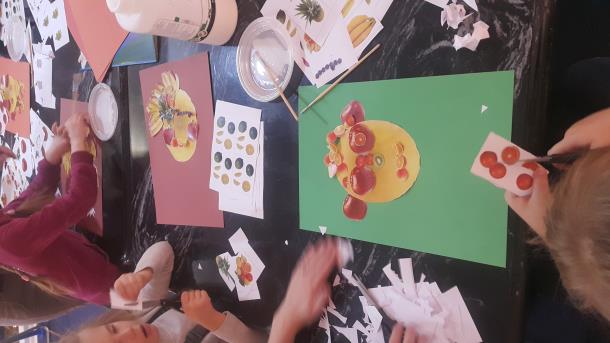 «Арчимбольдовски» в Музее
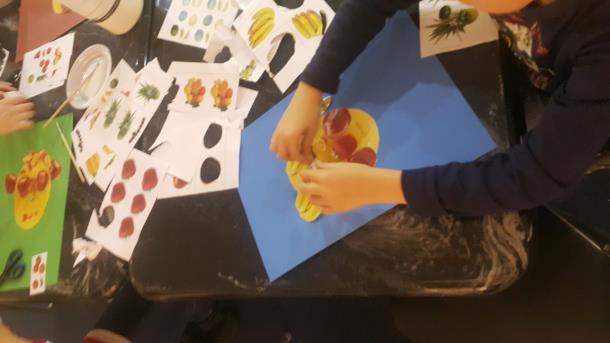 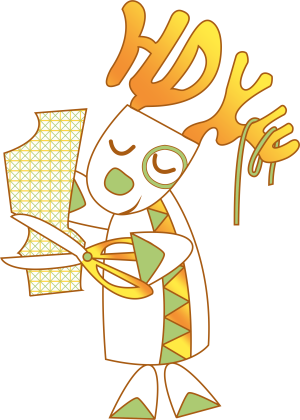 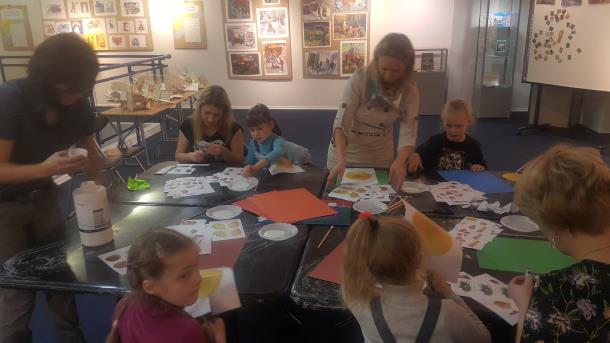 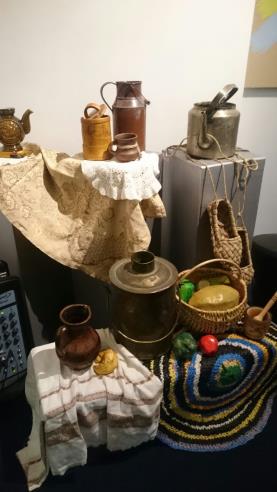 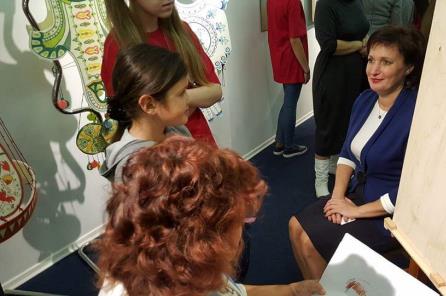 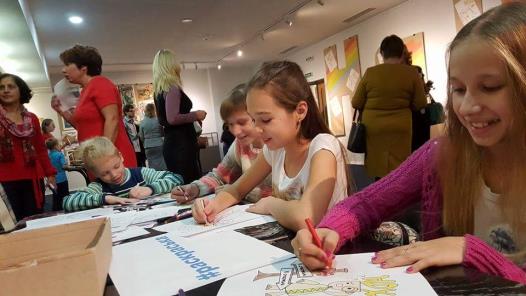 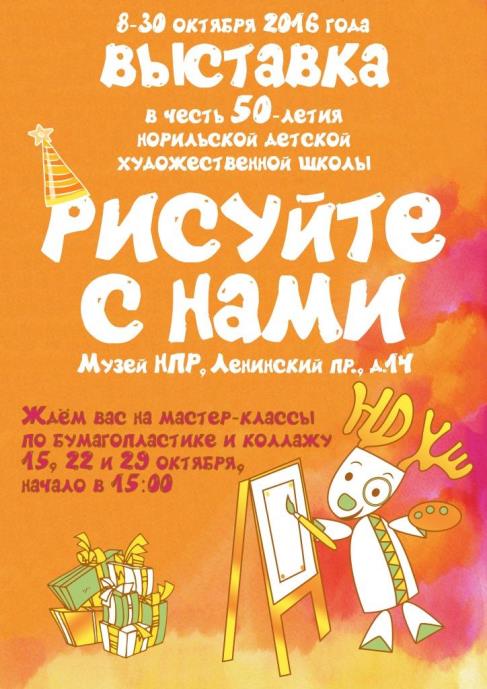 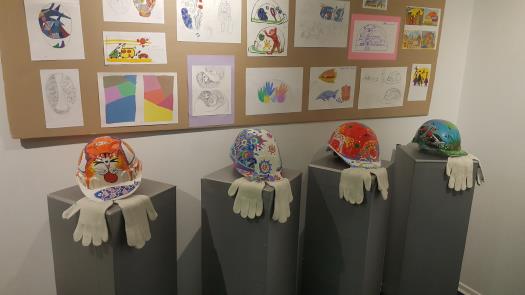 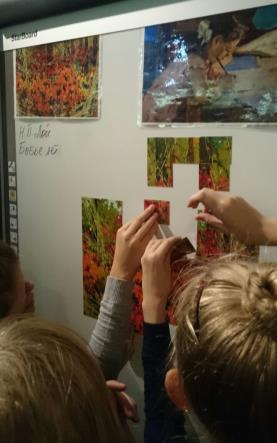 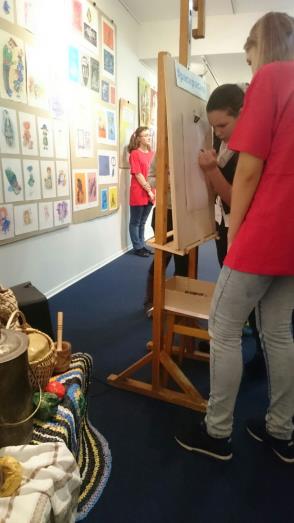 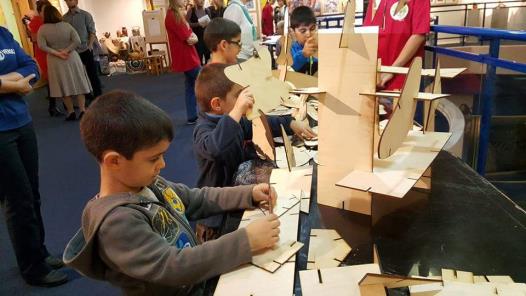 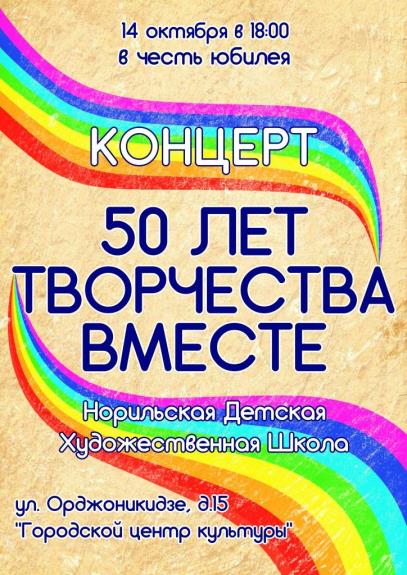 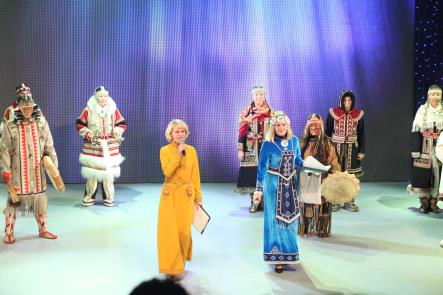 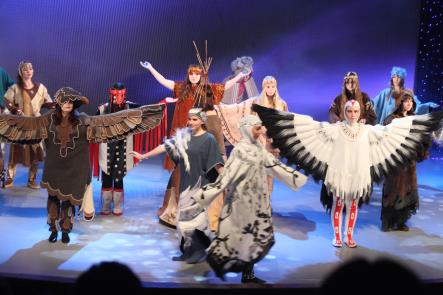 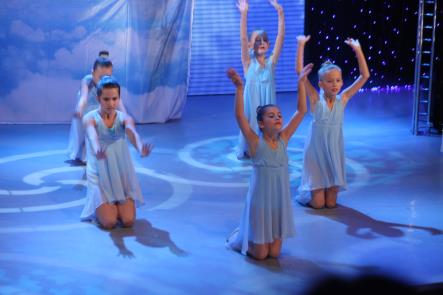 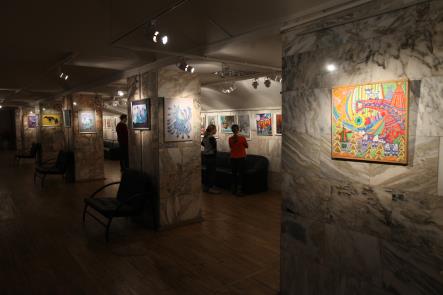 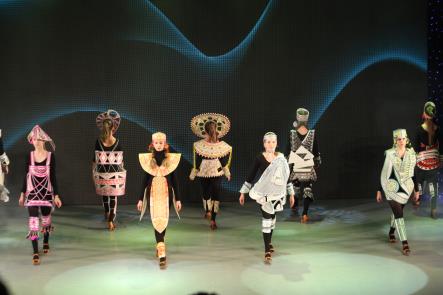 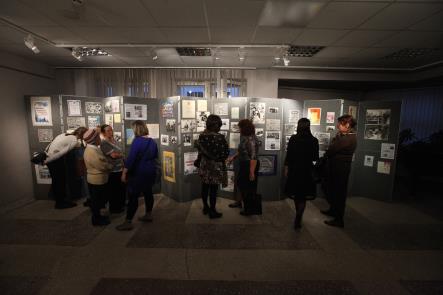 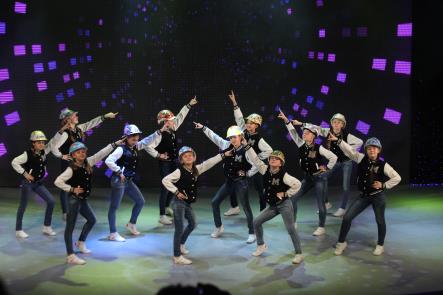 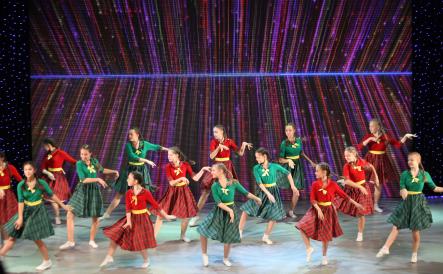 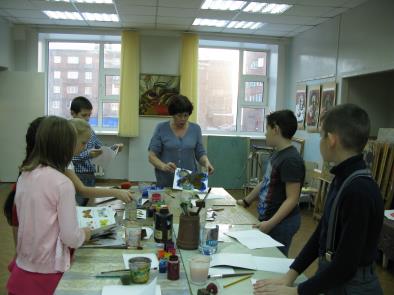 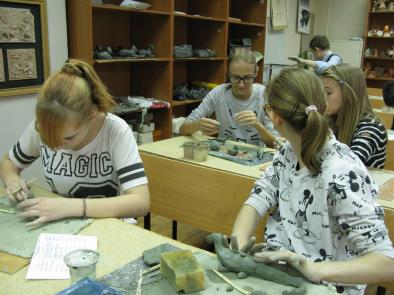 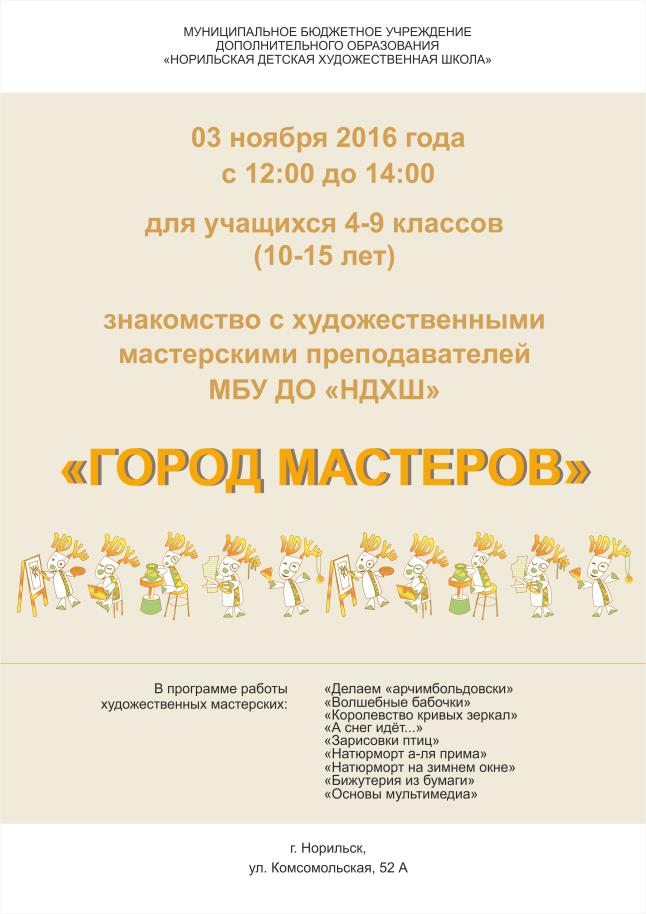 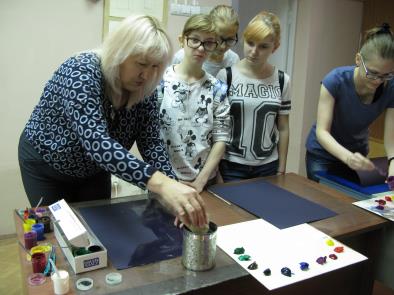 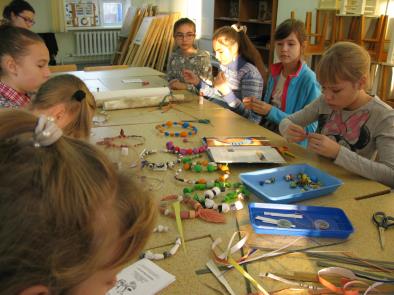 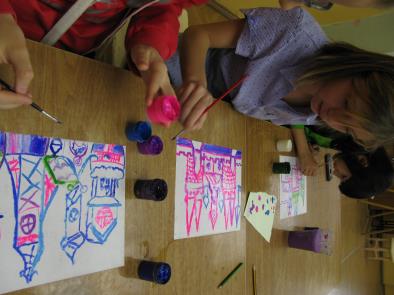 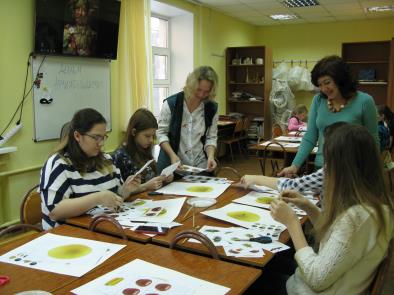 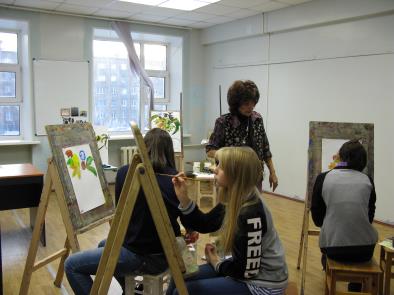 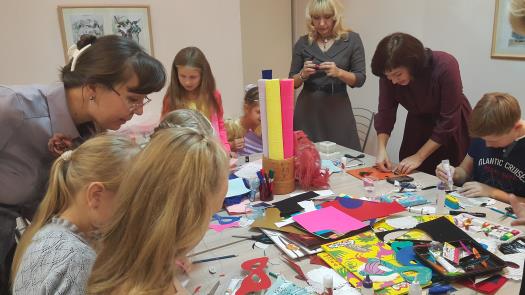 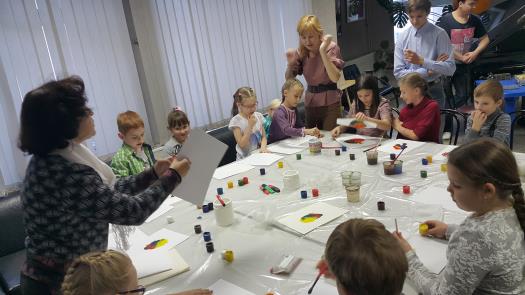 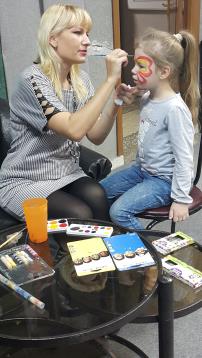 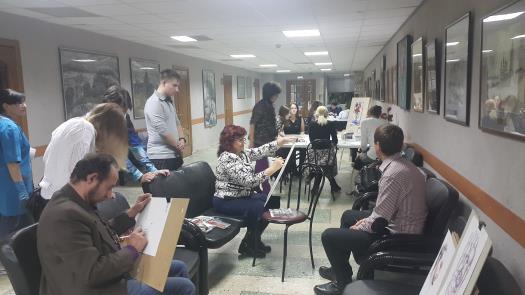 Ночь Искусств
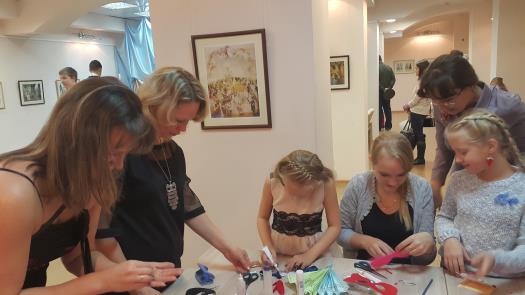 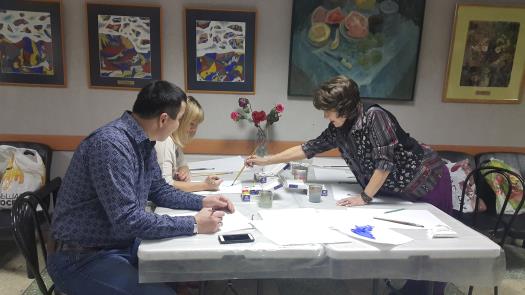 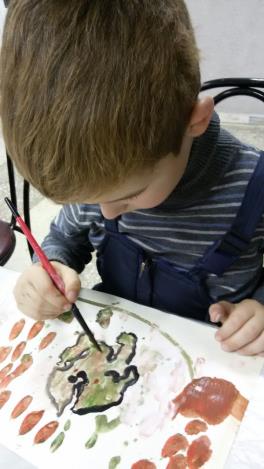 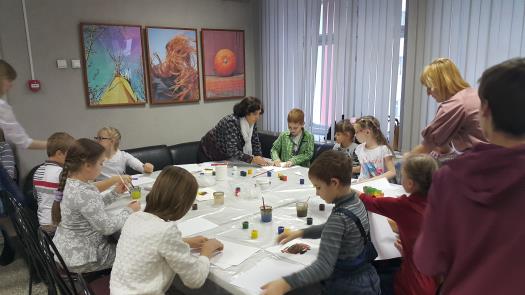 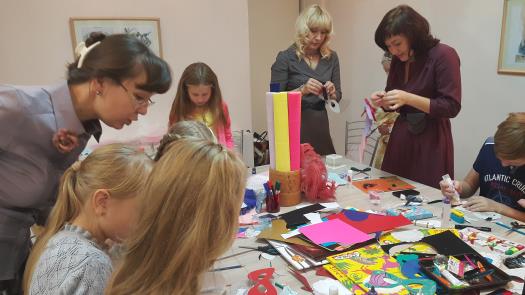 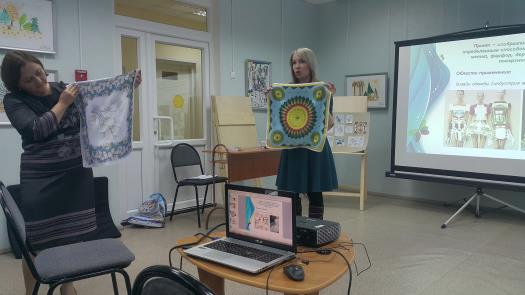 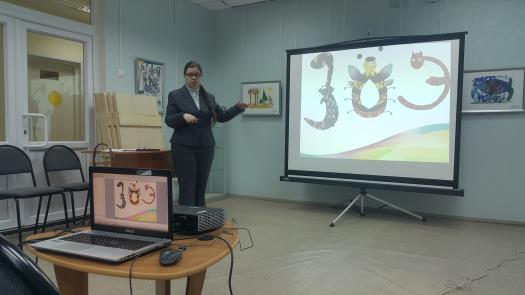 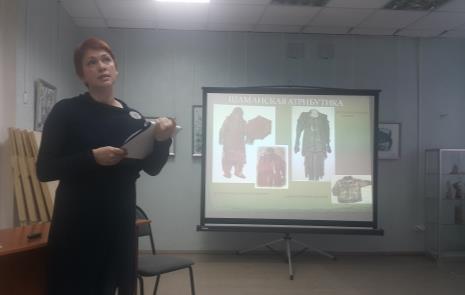 Городской методический семинар
для преподавателей художественной школы, 
художественных отделений школ искусств, 
«Современные технологии и новые формы работы с одаренными детьми»
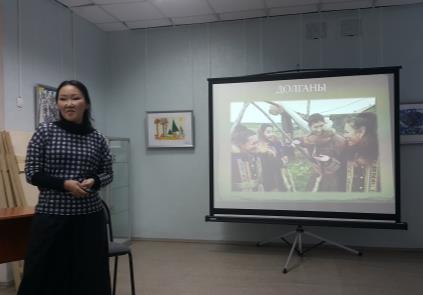 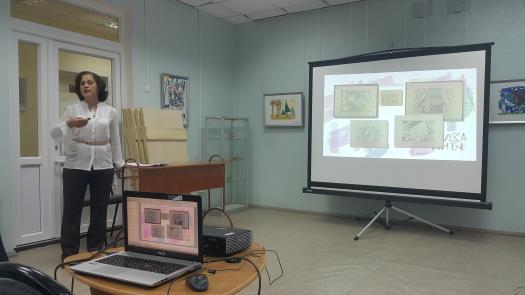 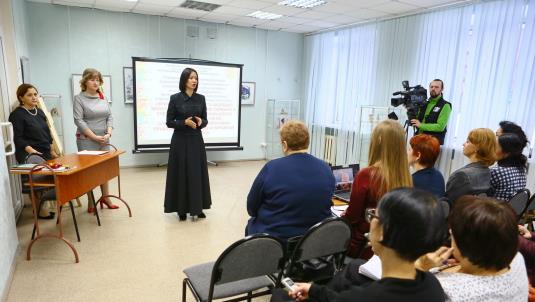 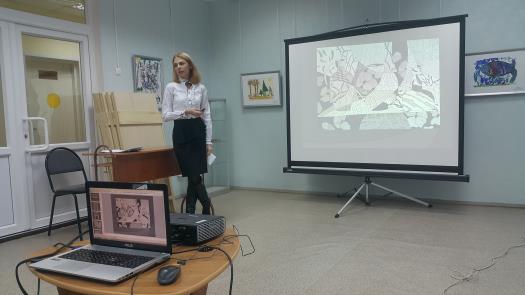 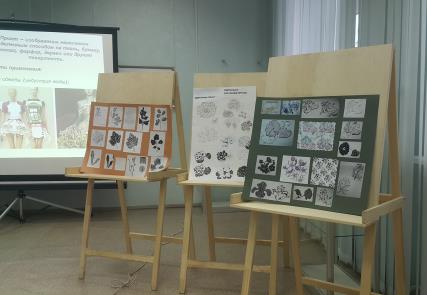 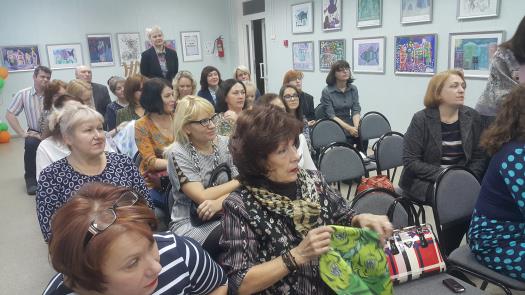 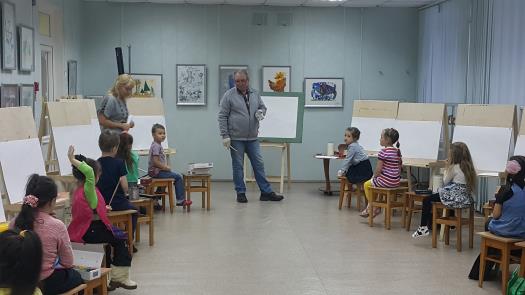 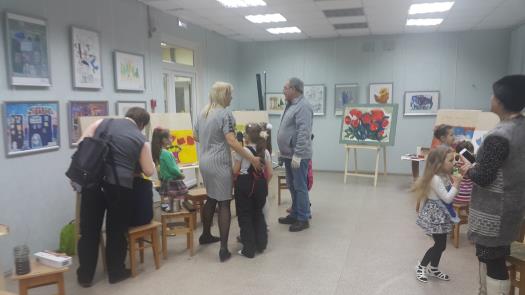 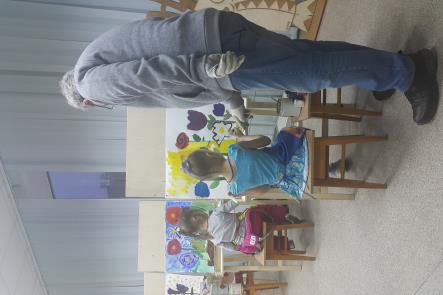 Мастер-класс Ю.Афонова
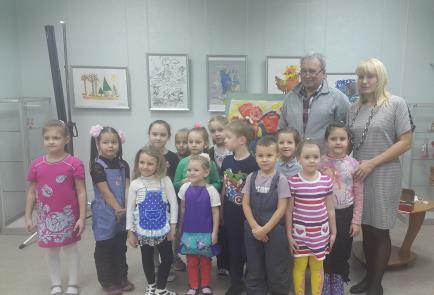 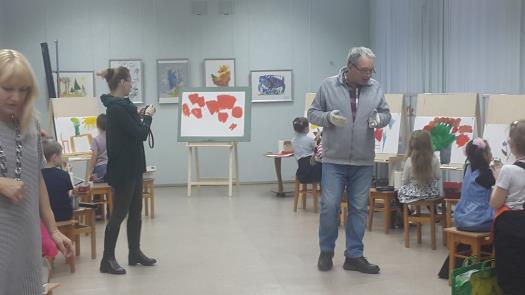 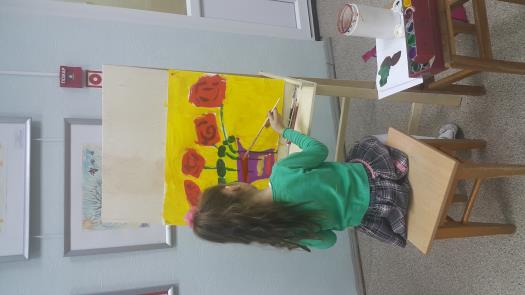 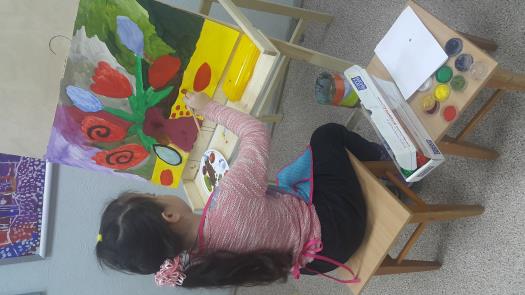 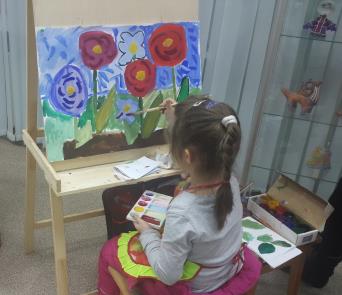 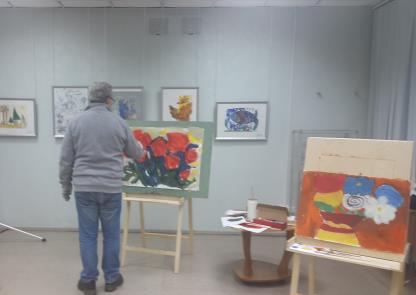 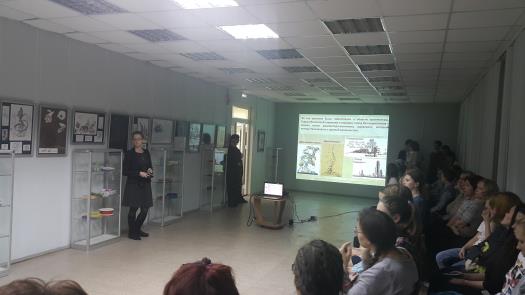 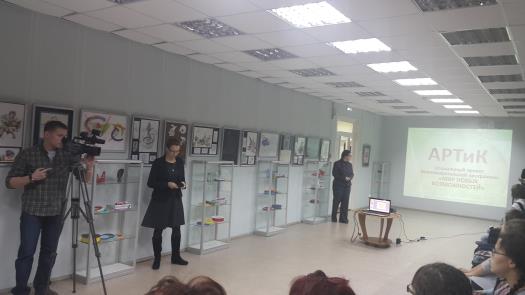 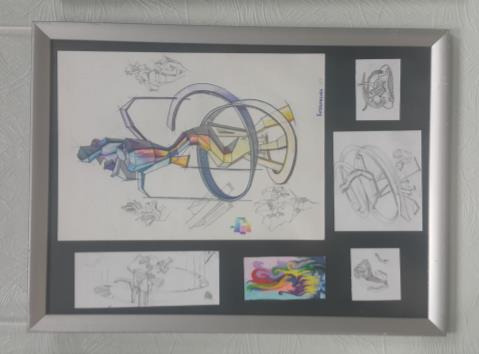 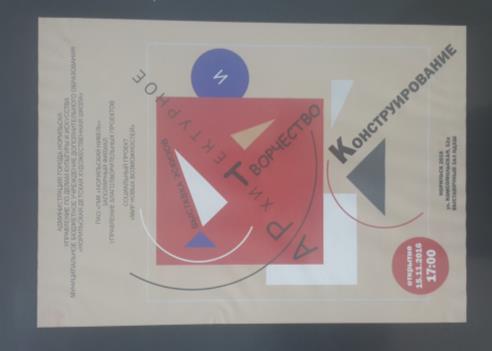 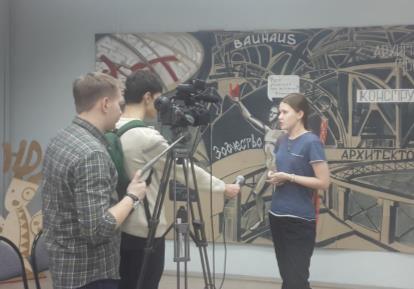 Социокультурный проект «АРТиК»
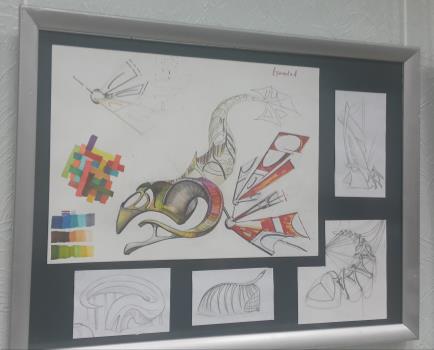 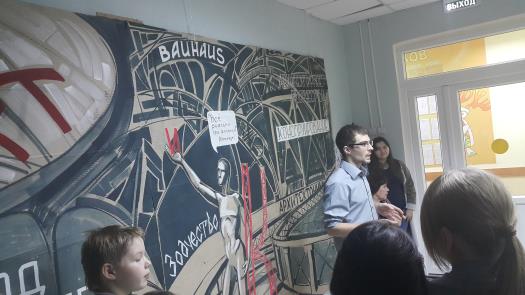 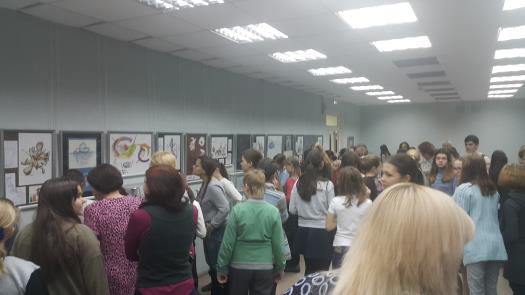 Предельные размеры платы за услуги по предоставлению детям дополнительного образования на платной основе
с 01 января 2017 года
СМЕТА РАСХОДОВ
 родительской платы за обучение на бюджетной основе
СМЕТА РАСХОДОВ
 родительской платы за обучение на бюджетной основе
СМЕТА РАСХОДОВ
 родительской платы за обучение на бюджетной основе
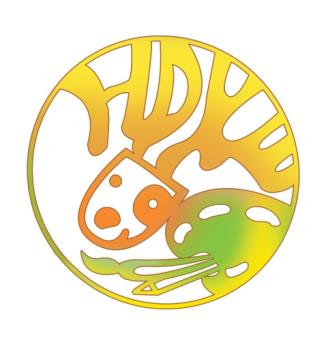 МУНИЦИПАЛЬНОЕ БЮДЖЕТНОЕ УЧРЕЖДЕНИЕ ДОПОЛНИТЕЛЬНОГО ОБРАЗОВАНИЯ «НОРИЛЬСКАЯ ДЕТСКАЯ ХУДОЖЕСТВЕННАЯ ШКОЛА»
Публичный отчёт за 2015–2016 уч.г.г.art-norilsk.ru